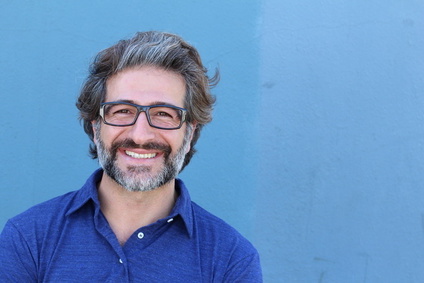 Alan POMPIER
Sapeur-pompier volontaire motivé et engagé.
Adresse : 17 rue de la Réussite 75015 Paris
Tel : 060102030405
Mail : example@email.com
TW : twitter.com/add
LK : linkedin.com/add
Sapeur-pompier volontaire motivé et engagé, avec un an d'expérience dans les interventions d'urgence, les opérations de secours et la prévention des risques. Formé aux premiers secours et aux techniques de lutte contre l'incendie, je suis prêt à relever les défis physiques et techniques pour venir en aide aux personnes en danger et contribuer à la sécurité de la communauté.
FORMATION
Formation initiale de sapeur-pompier volontaire (FIA SPV) Centre de formation départemental des sapeurs-pompiers -  Ville, Date

PSC1 (Prévention et secours civiques de niveau 1) Organisme de formation - Ville, Date

Diplôme d'études secondaires (Baccalauréat, ou autre diplôme selon le candidat) Nom de l'établissement, Ville, Date
COMPETENCES
Premiers secours et secours à personne
Lutte contre l'incendie et sauvetage
Techniques de secours routier et désincarcération
Entretien et vérification du matériel d'intervention
Travail en équipe et communication efficace
Adaptabilité et réactivité en situation d'urgence
Sensibilisation du public et prévention des risques
EXPERIENCE
Sapeur-pompier volontaire •  Centre de secours de [Nom de la ville] •  Ville, Date à Date

Participation aux interventions d'urgence (incendies, accidents, inondations)
Réalisation de secours à personne et de sauvetage
Mise en œuvre des techniques de lutte contre l'incendie et de secours routier
Entretien et vérification du matériel et des équipements d'intervention
Participation aux exercices et formations réguliers pour maintenir et améliorer les compétences
Collaboration avec les autres membres de l'équipe et les services d'urgence (police, SAMU)
Sensibilisation du public aux risques et aux mesures de prévention
PERSONALITE
Empathie
Ecoute active
Pédagogie
Sang-Froid
HOBBIES
Sport (préciser le(s) sport(s) pratiqué(s))
Bénévolat auprès d'associations locales
Activités de plein air et randonnées
Cher(e) Candidat(e)

Merci d'avoir téléchargé ce modèle sur notre site. Nous espérons qu'il vous aidera à mettre en valeur votre CV.

---------------------------------------------------------------------------------------

Besoin de conseils pour rédiger votre CV ou vous préparer pour l’entretien d’embauche ? Consultez nos articles :

- Le titre du CV : guide pratique + 30 exemples
- Comment mettre en valeur son expérience professionnelle ?
- Rédiger une accroche de CV percutante + 9 exemples
- Les 7 points clés d'un CV réussi
- Personnalisez votre CV avec des icônes gratuites
- Bien préparer son entretien 

Nous proposons également plusieurs centaines d'exemples de lettres de motivation classées par métier et des modèles pour les mettre en forme.

- 1200 exemples de lettres de motivation 
- Les modèles de courrier
- Tous nos conseils pour rédiger une lettre efficace 


Nous vous souhaitons bonne chance dans vos recherches et vos entretiens  


Enfin, rappelez-vous qu'une bonne candidature est une candidature personnalisée ! Prenez donc le temps de la rédiger avec soin car elle décrit votre parcours professionnel et votre personnalité. 








----------------
Copyright : Les contenus diffusés sur notre site (modèles de CV, modèles de lettre, articles ...) sont la propriété de creeruncv.com. Leur utilisation est limitée à un usage strictement personnel. Il est interdit de les diffuser ou redistribuer sans notre accord. Contenus déposés dans 180 pays devant huissier. Reproduction strictement interdite, même partielle. Limité à un usage strictement personnel. Disclaimer : Les modèles disponibles sur notre site fournis "en l'état" et sans garantie.

Créeruncv.com est un site gratuit.